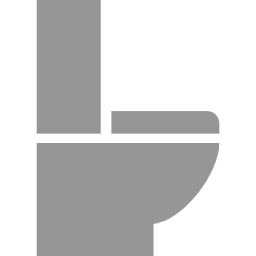 ふたを閉めてから
流してください。
CLEAN and SAFE TOYOOKA　認証施設